WELCOME
IDENTITY
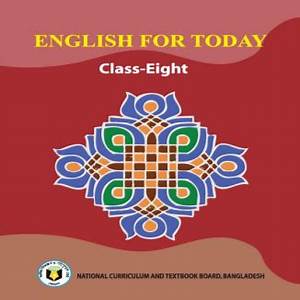 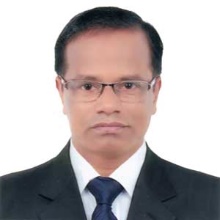 GOLAM HOSSAIN
Senior  Teacher (English)
Govt. Science School & College,
Tejgaon, Dhaka
Phone : 01913138642
Class - Eight
Subject – English First Paper
Unit-One
Lesson-Two
Date : 24.12.2021
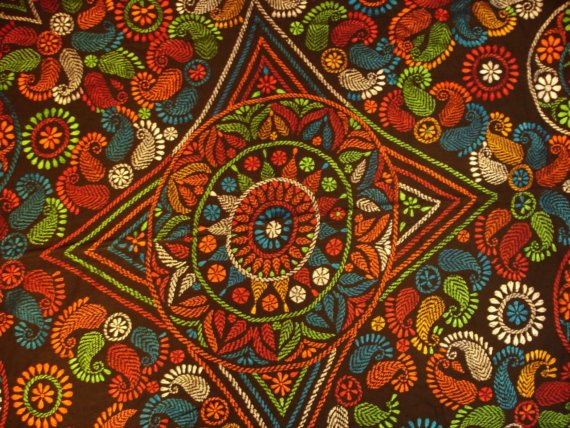 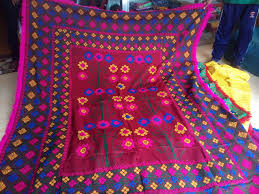 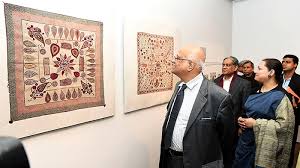 Let’s watch a video
Nakshi Kantha
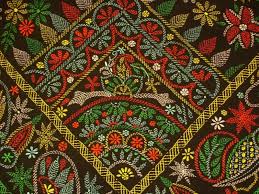 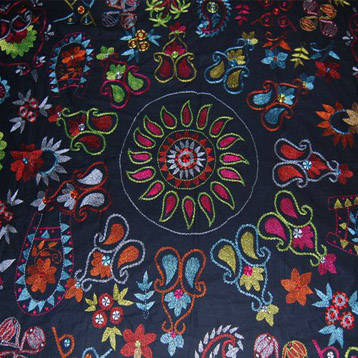 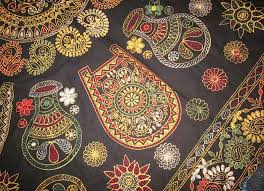 Learning Outcomes
By the end of the lesson learners will be able to …
talk about a picture.
use vocabularies: naksha, artistic, quilt, commercially.
ask and answer questions.
read a text and find out information.
write a paragraph describing something.
Read the text carefully
Nakshi Kantha is a kind of embroidered quilt .The name was taken from the Bengali word, ‘naksha’ which means artistic pattern .It is a kind of traditional craft and is said to be indigenous to Bangladesh and West Bengal in India . The art has been practised in rural Bengal for centuries. The name ‘Nakshi Kantha’ became popular ater the poet Jasimuddin’s poem ‘Nakshi Kanthar Math’ had been published in 1929. Traditional kanthas are made for family use . Old or new cloths and thread are used to make these quilts. Mymensingh, Jamalpur, Rajshahi, Faridpur,Bogura and Jashore are most famous for this craft. Now it is produced commercially.
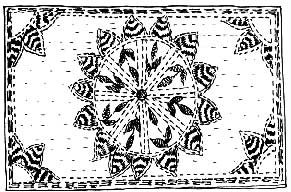 What do you see in the picture?
What is it called?
Have you seen it before? Where?
What do we do with it?
Vocabularies
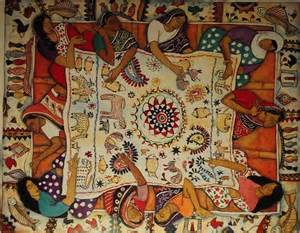 Artistic Pattern
Naksha
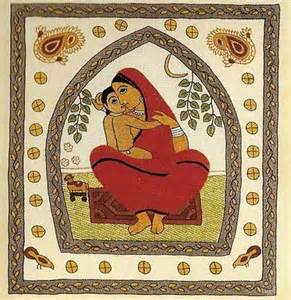 Beautified with work of art
Artistic
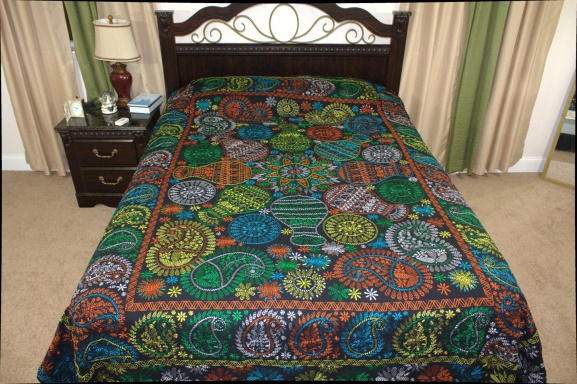 Cover
Quilt
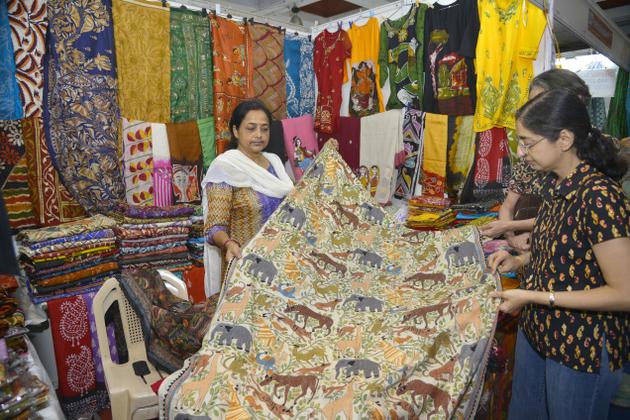 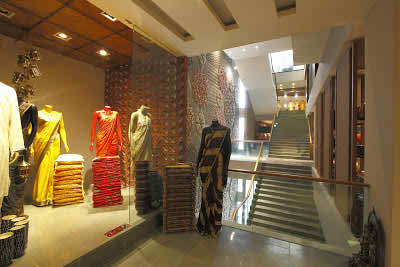 Commer-cially
For business purpose
Now read the text and find out information:
Rural People
1.Who make Nakshi Kantha?
2.Who was Jasimuddin?
Our poet
3.When was Nakshi Kanthar       Math published?
1929
4.Why does Nakshi Kantha have great demand?
Because of the  colourful patterns and designs
Complete the sentences with clues given
embroidery
years
Bengali
patterns
art
quilt
design
fashion
rural
noksha
1 Naksha means artistic __________.
2 The name was taken from a ______   word ________
3 The art has been practised in ______Bengal for  _____
4 Nakshi kanthas are now sold in _____  shops.
5 Nakshi kanthas are in great demand because of their colorful ______and __________.
6 Nakshi kanthas are a kind of ______.
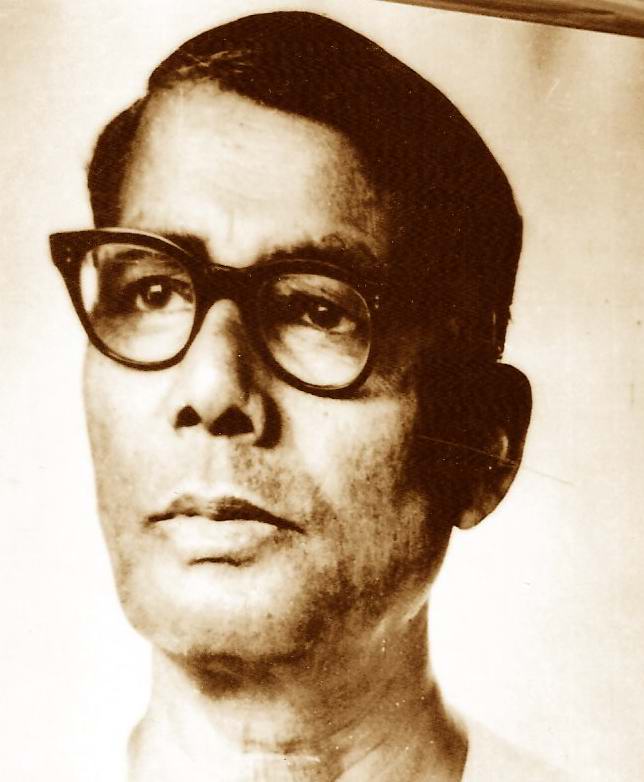 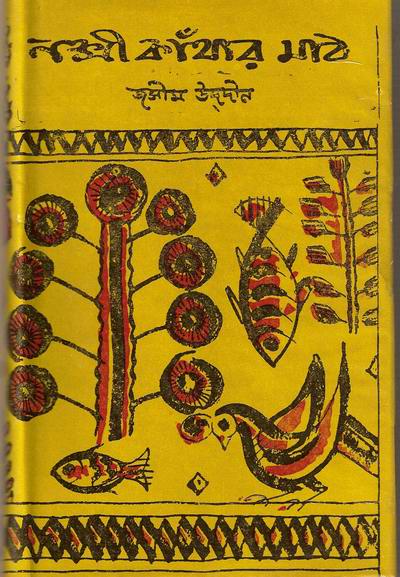 Published in 1929
Jasimuddin
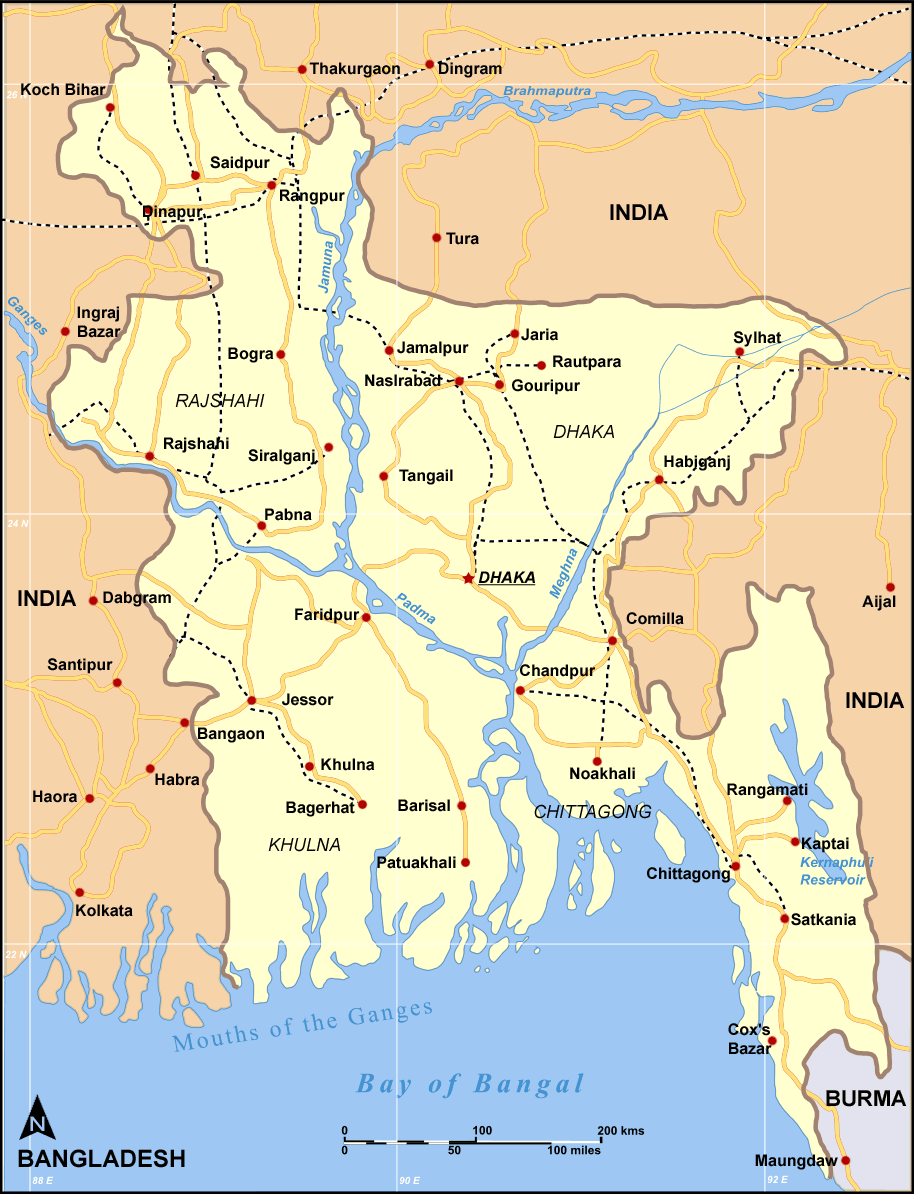 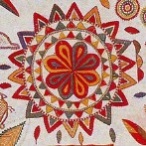 Mymensingh
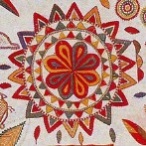 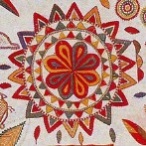 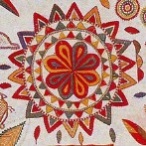 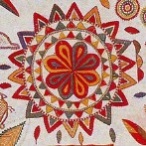 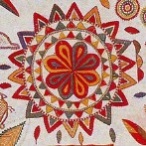 Nakshi Kantha producing area
Pair Work
Ask question and answer in pairs by using the given clues.
Areas
Artistic
NakshiKantha
Uses
Purposes
Evaluation
Evaluation
How did the name Nakshi Kantha become popular?
What materials are required to prepare Nakshi Kanthas?
Which areas are most famous for this craft?
What does ‘naksha’ mean?
HOME WORK
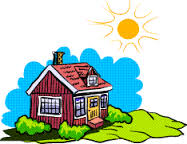 Write  a paragraph on Nakshi Kantha
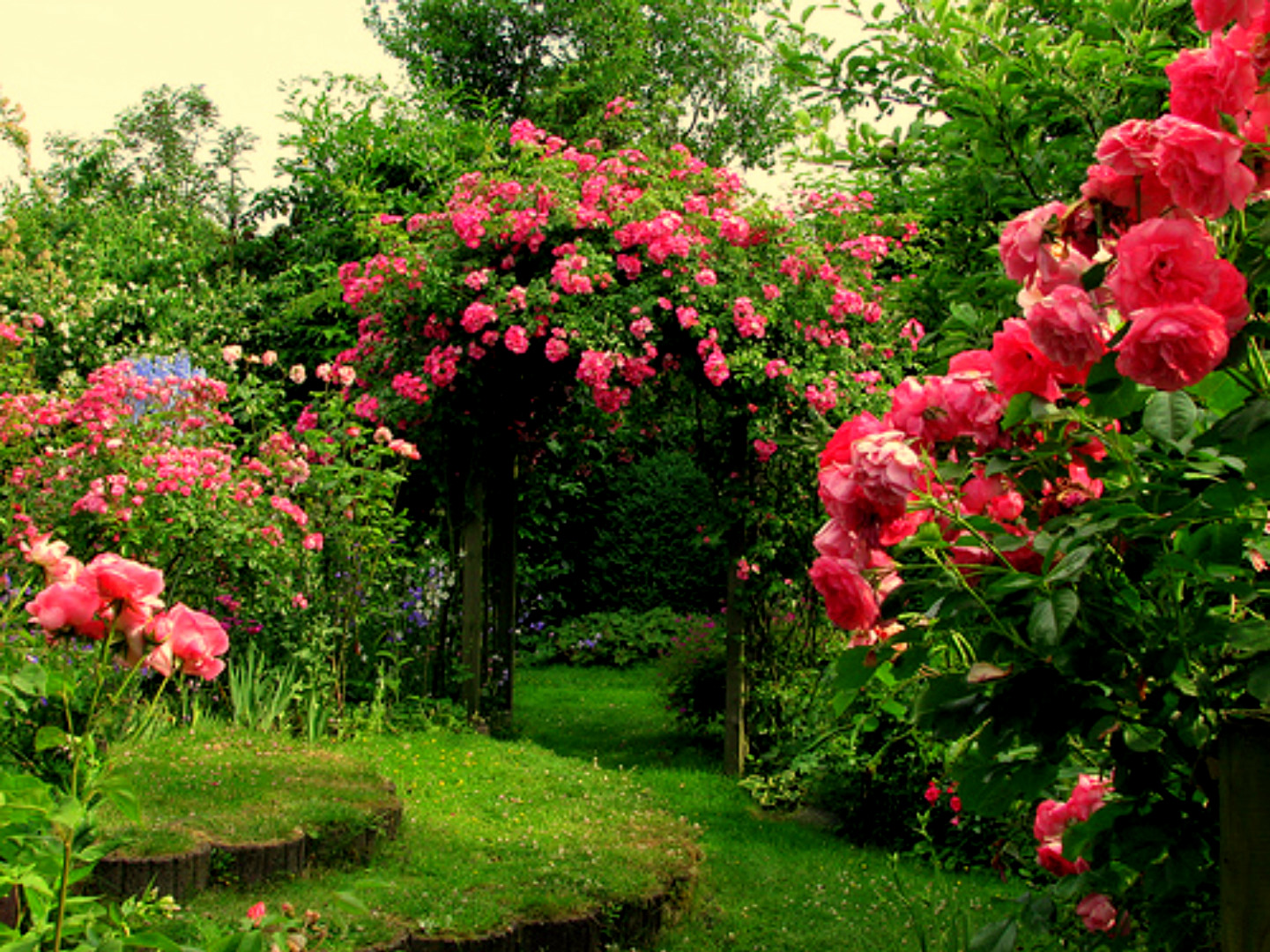 THANK YOU